Topic 8: Energy production8.2 – Thermal energy transfer
Essential idea: For simplified modelling purposes the Earth can be treated as a black-body radiator and the atmosphere treated as a grey-body.
Nature of science:  Simple and complex modelling: The kinetic theory of gases is a simple mathematical model that produces a good approximation of the behaviour of real gases. Scientists are also attempting to model the Earth’s climate, which is a far more complex system. Advances in data availability and the ability to include more processes in the models together with continued testing and scientific debate on the various models will improve the ability to predict climate change more accurately.
[Speaker Notes: © 2006 By Timothy K. Lund]
Topic 8: Energy production8.2 – Thermal energy transfer
Understandings: 
• Conduction, convection and thermal radiation 
• Black-body radiation 
• Albedo and emissivity 
• The solar constant 
• The greenhouse effect 
• Energy balance in the Earth surface / atmosphere system
[Speaker Notes: © 2006 By Timothy K. Lund]
Topic 8: Energy production8.2 – Thermal energy transfer
Applications and skills: 
• Sketching and interpreting graphs showing the variation of intensity with wavelength for bodies emitting thermal radiation at different temperatures 
• Solving problems involving the Stefan–Boltzmann law and Wien’s displacement law 
• Describing the effects of the Earth’s atmosphere on the mean surface temperature 
• Solving problems involving albedo, emissivity, solar constant and the Earth’s average temperature
[Speaker Notes: © 2006 By Timothy K. Lund]
Topic 8: Energy production8.2 – Thermal energy transfer
Guidance: 
• Discussion of conduction and convection will be qualitative only 
• Discussion of conduction is limited to intermolecular and electron collisions 
• Discussion of convection is limited to simple gas or liquid transfer via density differences 
• The absorption of infrared radiation by greenhouse gases should be described in terms of the molecular energy levels and the subsequent emission of radiation in all directions
[Speaker Notes: © 2006 By Timothy K. Lund]
Topic 8: Energy production8.2 – Thermal energy transfer
Guidance: 
• The greenhouse gases to be considered are CH4, H2O, CO2 and N2O. It is sufficient for students to know that each has both natural and man-made origins. 
• Earth’s albedo varies daily and is dependent on season (cloud formations) and latitude. The global annual mean albedo will be taken to be 0.3 (30%) for Earth.
[Speaker Notes: © 2006 By Timothy K. Lund]
Topic 8: Energy production8.2 – Thermal energy transfer
[Speaker Notes: © 2006 By Timothy K. Lund]
Topic 8: Energy production8.2 – Thermal energy transfer
International-mindedness: 
• The concern over the possible impact of climate change has resulted in an abundance of international press coverage, many political discussions within and between nations, and the consideration of people, corporations, and the environment when deciding on future plans for our planet. IB graduates should be aware of the science behind many of these scenarios.
[Speaker Notes: © 2006 By Timothy K. Lund]
Topic 8: Energy production8.2 – Thermal energy transfer
Theory of knowledge: 
• The debate about global warming illustrates the difficulties that arise when scientists cannot always agree on the interpretation of the data, especially as the solution would involve large-scale action through international government cooperation. When scientists disagree, how do we decide between competing theories?
[Speaker Notes: © 2006 By Timothy K. Lund]
Topic 8: Energy production8.2 – Thermal energy transfer
Utilization: 
• Climate models and the variation in detail/processes included 
• Environmental chemistry (see Chemistry option topic C) 
• Climate change (see Biology sub-topic 4.4 and Environmental systems and societies topics 5 and 6) 
• The normal distribution curve is explored in Mathematical studies SL sub-topic 4.1
[Speaker Notes: © 2006 By Timothy K. Lund]
Topic 8: Energy production8.2 – Thermal energy transfer
Aims: 
• Aim 4: this topic gives students the opportunity to understand the wide range of scientific analysis behind climate change issues 
• Aim 6: simulations of energy exchange in the Earth surface–atmosphere system 
• Aim 8: while science has the ability to analyse and possibly help solve climate change issues, students should be aware of the impact of science on the initiation of conditions that allowed climate change due to human contributions to occur. Students should also be aware of the way science can be used to promote the interests of one side of the debate on climate change (or, to hinder debate).
[Speaker Notes: © 2006 By Timothy K. Lund]
Topic 8: Energy production8.2 – Thermal energy transfer
Conduction, convection and thermal radiation - review
Thermal energy can be transferred from a warmer mass to a cooler mass by three means: conduction, convection, and radiation.
Only thermal radiation transfers heat without any physical medium such as solid, liquid or gas.
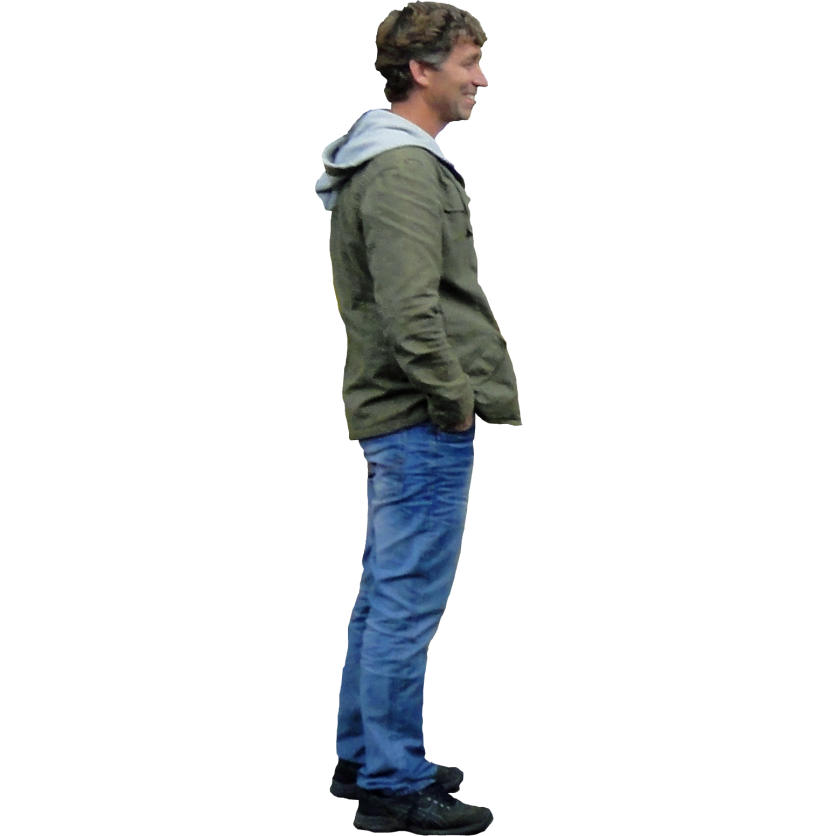 EXAMPLE: The heat from a wood-burning stove can be felt from all the way across the room                         because photons carrying infrared                                energy can travel through space.                                  When these photons strike you,                                       they are absorbed as heat. This                                   process of thermal energy transfer                                        is called thermal radiation.
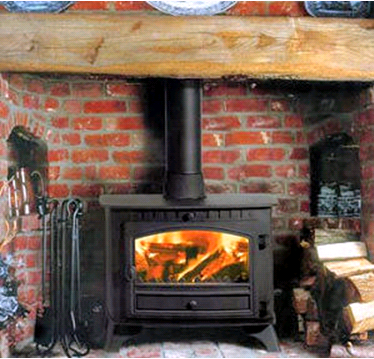 [Speaker Notes: © 2006 By Timothy K. Lund]
Topic 8: Energy production8.2 – Thermal energy transfer
Conduction, convection and thermal radiation - review
When two solids of different temperatures touch, thermal energy is transferred from the hotter object to the cooler object through a process called conduction.
When atoms of one portion of a material are in contact with vibrating atoms of another portion, the vibration is transferred from atom to atom.



Since we associate motion with temperature, high T portions vibrate more than low T portions, so we can imagine the vibration “impulse” to travel through the material, from high T to low T.
H
O
T
H
O
T
C
O
L
D
[Speaker Notes: © 2006 By Timothy K. Lund]
thermal conduction
d
Topic 8: Energy production8.2 – Thermal energy transfer
H
O
T
H
O
T
C
O
L
D
A
[Speaker Notes: © 2006 By Timothy K. Lund]
0.500 m
100°C
0.750 m
2.50 m
20°C
Topic 8: Energy production8.2 – Thermal energy transfer
Conduction, convection and thermal radiation - review
[Speaker Notes: © 2006 By Timothy K. Lund]
Topic 8: Energy production8.2 – Thermal energy transfer
Conduction, convection and thermal radiation - review
Another form of heat transfer is called convection.
Convection requires a fluid as a medium of heat transfer.
For example, hot air is less dense                                 than cold air, so it rises.
But as it rises it cools, and so                                 becomes denser and sinks.
We thus obtain a cycle, which                                       forms a circulation called a                                   convection current.
Convection currents drive many                            interesting physical systems as                                         the next slides illustrate.
Convection current
[Speaker Notes: © 2006 By Timothy K. Lund]
Topic 8: Energy production8.2 – Thermal energy transfer
Conduction, convection and thermal radiation - review
EXAMPLE:  Atmospheric convection - winds.
Air Rises
Air Falls
Convection Current
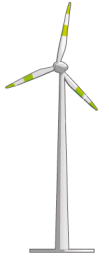 Partial Vacuum
Low Pressure
Land (c is small)
Wind Turbine
Heats/cools QUICKLY
Water (c is big)
Heats/cools SLOWLY
[Speaker Notes: © 2006 By Timothy K. Lund]
Topic 8: Energy production8.2 – Thermal energy transfer
Conduction, convection and thermal radiation - review
EXAMPLE:  Atmospheric convection - thunderheads.
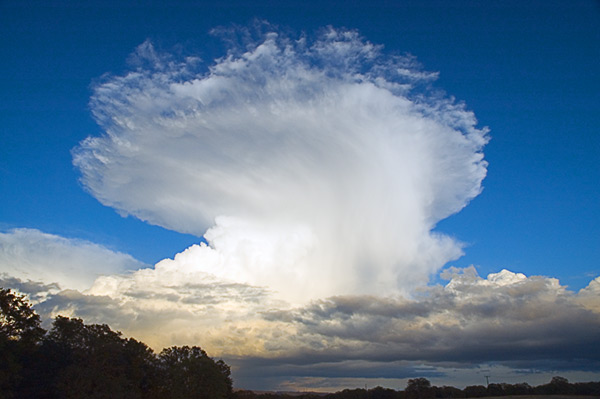 [Speaker Notes: © 2006 By Timothy K. Lund]
Topic 8: Energy production8.2 – Thermal energy transfer
Conduction, convection and thermal radiation - review
EXAMPLE:                                                           Atmospheric                                                             convection -                                                                         nuclear                                                                   detonation.
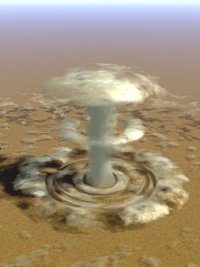 [Speaker Notes: © 2006 By Timothy K. Lund]
Topic 8: Energy production8.2 – Thermal energy transfer
Conduction, convection and thermal radiation - review
EXAMPLE:  Oceanic convection - currents.
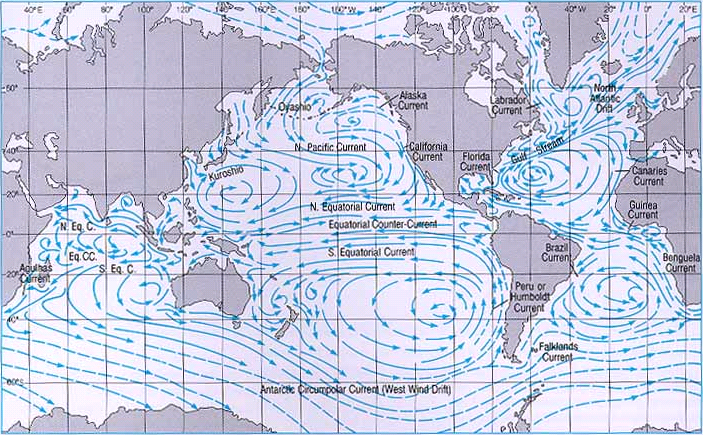 [Speaker Notes: © 2006 By Timothy K. Lund]
Topic 8: Energy production8.2 – Thermal energy transfer
Conduction, convection and thermal radiation - review
EXAMPLE: Solar convection – sunspots and flares.
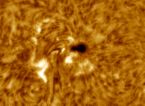 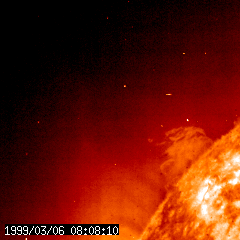 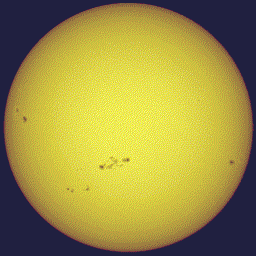 [Speaker Notes: © 2006 By Timothy K. Lund]
Topic 8: Energy production8.2 – Thermal energy transfer
Black-body radiation 	
____________________________________                  _________________________________.	
Depending on the _______________ you can	 determine what _________________________.
For example, a green object reflects (and                therefore does not absorb) green light.


A ________________________________.
When bathed in white light a solid is the color of the light that it cannot absorb.
FYI
_______________________________________________________________________________________
[Speaker Notes: © 2006 By Timothy K. Lund]
Topic 8: Energy production8.2 – Thermal energy transfer
Black-body radiation 	
Solids can be heated to ____________           ___________ and __________________                                 ________________________________.	
If we heat a black-body to                         incandescence we observe:
Two trends emerge:
-The ___________________                                                   _______________________                                                _______________________.
-The _________________ the                                        ________________________                                                  ________________________.
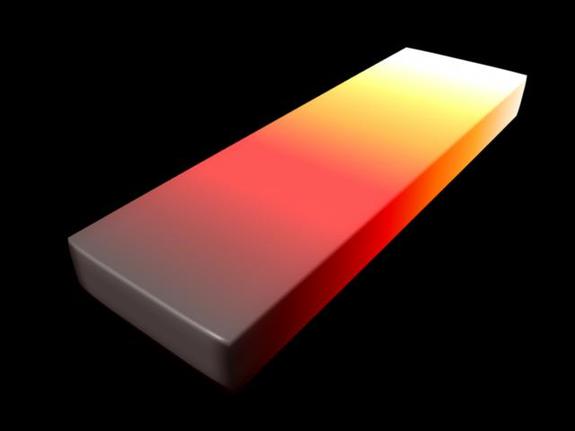 5000 K
4000 K
3000 K
2000 K
1000 K
Intensity
visible radiation
UV radiation
IR radiation
3000
4000
5000
1000
2000
Wavelength (nm)
[Speaker Notes: © 2006 By Timothy K. Lund]
Wien’s displacement law
Intensity
3000
4000
5000
1000
2000
Wavelength (nm)
Topic 8: Energy production8.2 – Thermal energy transfer
Black-body radiation 	
A simple law called ________________________ tells us the wavelength of the maximum intensity max for blackbodies at temperature T _____________:
700		600		500		400
Wavelength  / nm
Visible Light
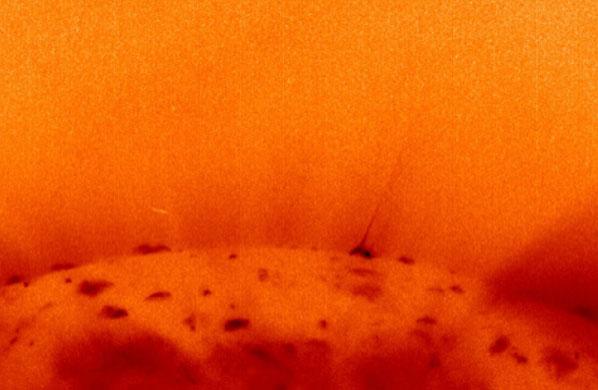 [Speaker Notes: © 2006 By Timothy K. Lund]
Topic 8: Energy production8.2 – Thermal energy transfer
Solving problems involving Wien’s displacement law
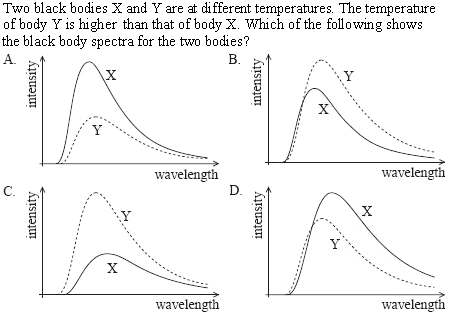 [Speaker Notes: © 2006 By Timothy K. Lund]
the Stefan-Boltzmann law
Topic 8: Energy production8.2 – Thermal energy transfer
The Stefan-Boltzmann law 	
Without proof, the Stefan-Boltzmann law is as follows:


 is called the _____________________________.
The Stefan-Boltzmann law shows the _____________ _______________________________________________________________________________________.
FYI
___________________________________________.
Thus the ___________________________________ _________________________________________.
[Speaker Notes: © 2006 By Timothy K. Lund]
Topic 8: Energy production8.2 – Thermal energy transfer
Solving problems involving the Stefan-Boltzmann law
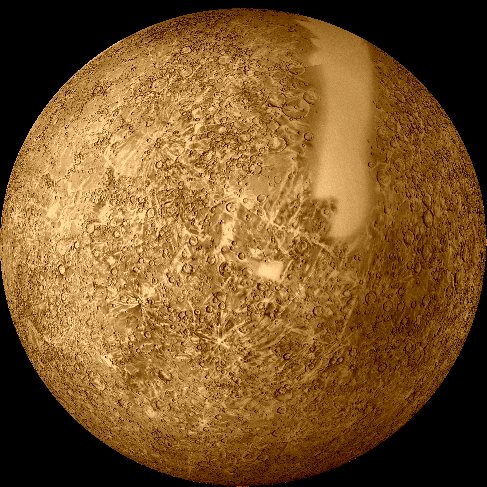 FYI
Since ___________________________ it follows from the Stefan-Boltzmann law that ___________________.
_________________________________.
[Speaker Notes: © 2006 By Timothy K. Lund]
intensity
the solar constant
Topic 8: Energy production8.2 – Thermal energy transfer
The solar constant
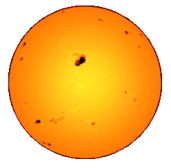 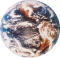 [Speaker Notes: © 2006 By Timothy K. Lund]
Topic 8: Energy production8.2 – Thermal energy transfer
The solar constant - review
PRACTICE: 
Explain why the solar intensity is different for different latitudes. 
SOLUTION:
The following diagram shows how the same intensity is spread out over more area the higher the latitude.
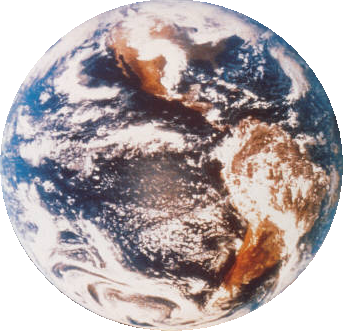 1380 W/m2
[Speaker Notes: © 2006 By Timothy K. Lund]
Topic 8: Energy production8.2 – Thermal energy transfer
The solar constant
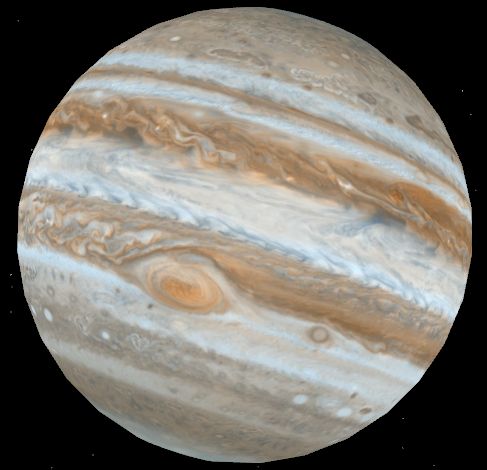 [Speaker Notes: © 2006 By Timothy K. Lund]
emissivity
Topic 8: Energy production8.2 – Thermal energy transfer
Emissivity 	
The ________ e of a body is a number ____________ _ that _______________________________________ ____________________________________________.
A black-body is a ____________________                          of radiation and has an emissivity of ______.	
A body that _______________ radiation at                             all has an emissivity of ________.	
The ____________ of a body is the _______________ ________________________________________________________________________________________.
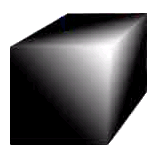 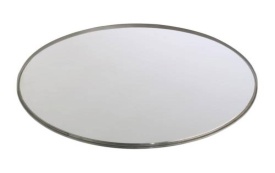 [Speaker Notes: © 2006 By Timothy K. Lund]
the Stefan-Boltzmann law
where  = 5.6710-8 W m-2 K-4.
Topic 8: Energy production8.2 – Thermal energy transfer
Emissivity 	
A black-body is a perfect emitter/absorber (e = 1).	
A small sphere covered with lamp                               black makes a pretty good black-body                                    and has an emissivity somewhat                                      close to 1.
An even better black-                                                       body is the metal-                                                            cavity black-body:
If we know e, the                                                              Stefan-Boltzmann law                                                        can be amended:
e = 0.5
e = 0.9
tallow candle
better black-body
incident thermal radiation
[Speaker Notes: © 2006 By Timothy K. Lund]
albedo
Topic 8: Energy production8.2 – Thermal energy transfer
PINCIDENT
Albedo
_________________________________                             _________________________________.
If light strikes a mirror, nearly all of it                               will be scattered:
If light strikes a surface covered with lamp                    black, nearly all of it will be absorbed:
We define ________ in terms of scattered                         and incident power:
PSCATTERED
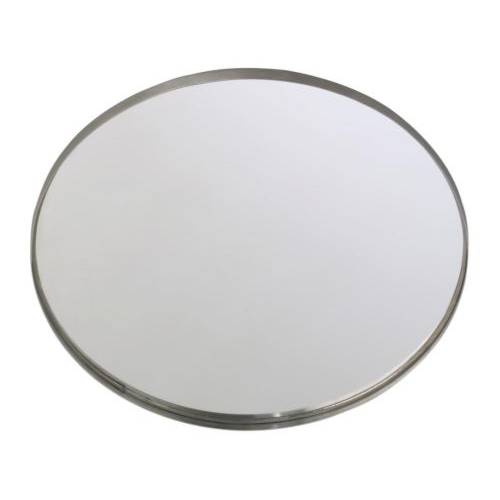 heat
PSCATTERED
PINCIDENT
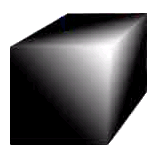 heat
FYI
The ______________________________.
The ___________________________________.
[Speaker Notes: © 2006 By Timothy K. Lund]
Topic 8: Energy production8.2 – Thermal energy transfer
Albedo
Landforms, vegetation, weather, and seasons affect a planet’s albedo.
The table shows                                                               that different                                                                terrains have                                                               different albedos.
Ocean water                                                                  scatters little                                                                      light (7%).
Snow and ice                                                               scatter a lot of light                                                                          (62% to 66%).
Desert (36%).
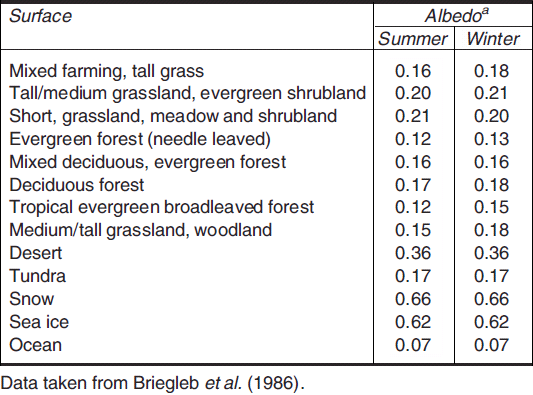 [Speaker Notes: © 2006 By Timothy K. Lund]
Topic 8: Energy production8.2 – Thermal energy transfer
Albedo
EXAMPLE: Satellites are used to map out monthly albedos.
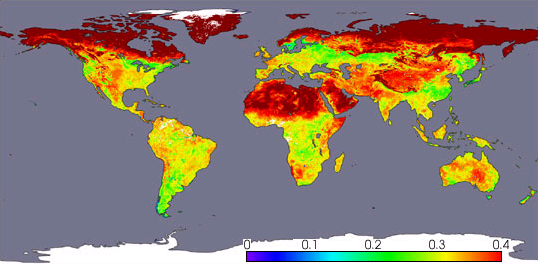 White and gray areas: No data.
Albedo
April, 2002, Terra satellite, NASA
[Speaker Notes: © 2006 By Timothy K. Lund]
Topic 8: Energy production8.2 – Thermal energy transfer
Albedo
From the previous table and satellite map it is clear that calculating the overall albedo                                       of a planet is quite complex.
______________________                                                                    ____________________.
Overall, ______________                                                     _____________________                                                                 _________________.
The actual albedo depends                                              on season, latitude, cloud                                                      cover, and snow cover.
It varies daily!
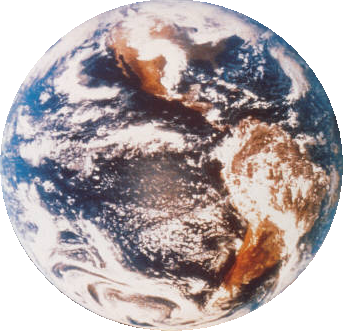 [Speaker Notes: © 2006 By Timothy K. Lund]
Topic 8: Energy production8.2 – Thermal energy transfer
Solving problems involving albedo
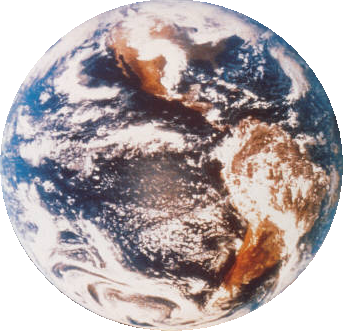 [Speaker Notes: © 2006 By Timothy K. Lund]
Topic 8: Energy production8.2 – Thermal energy transfer
Solving problems involving albedo
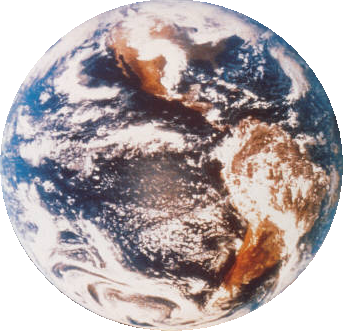 [Speaker Notes: © 2006 By Timothy K. Lund]
Topic 8: Energy production8.2 – Thermal energy transfer
Solving problems involving emissivity and Earth’s average temperature
[Speaker Notes: © 2006 By Timothy K. Lund]
Topic 8: Energy production8.2 – Thermal energy transfer
Solving problems involving albedo
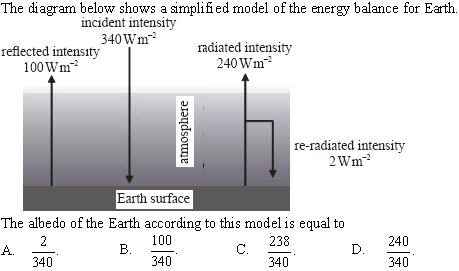 [Speaker Notes: © 2006 By Timothy K. Lund]
net heat gain
Topic 8: Energy production8.2 – Thermal energy transfer
The greenhouse effect
When solar radiation strikes a planet that has a   gaseous atmosphere, the gases comprising the __________________________________________.
The _____________ of the incoming radiation then           __________________ to either be ______________                _____________________________________.
________________________________________,               _______________________________________.
The ____________ can then __________________ _______________________, which then _________           _______________________________________.
The result is that the _____________________ and _________________________________________.
[Speaker Notes: © 2006 By Timothy K. Lund]
Topic 8: Energy production8.2 – Thermal energy transfer
The greenhouse effect 	
The process outlined on the previous slide is the so-called __________                                                         __________.
The ___________                                                               that are particularly                                                     effective in                                                                 absorbing infrared                                                       radiation are                                                                _______________,                                                               ________________,                                                    _____________________, and __________________.
Note that there are both __________ and __________                                      (anthropogenic) _________________ and changes.
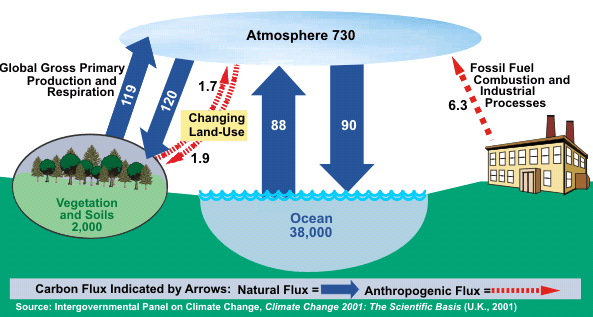 C-sink
Global Carbon Cycle (Billion Metric Tons Carbon)
C-sink
C-sink
[Speaker Notes: © 2006 By Timothy K. Lund]
Topic 8: Energy production8.2 – Thermal energy transfer
Greenhouse gases – CO2 
This graph                                                                      shows the                                                                     correlation                                                                  between                                                                      increasing                                                               atmospheric                                                           concentration                                                                       of CO2 and our                                                                 fossil fuel                                                                     emissions of                                                                        CO2.
Anthropogenic                                                          means “human.”
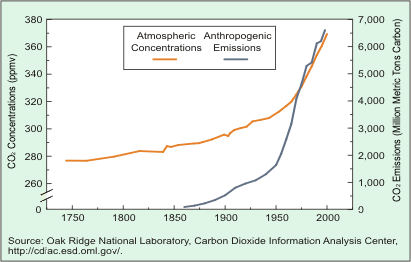 Trends in Atmospheric Concentrations and Anthropogenic Emissions of Carbon Dioxide
[Speaker Notes: © 2006 By Timothy K. Lund]
Topic 8: Energy production8.2 – Thermal energy transfer
Absorption of infrared radiation by greenhouse gases
Recall that solar radiation strikes the                            earth at a rate of 1380 W m-2 or less,                                 the farther from the equator you are.
That energy is carried in the form of                            photons, which are quanta of light.
The atmosphere is made up of gases,                           which are the first layer of matter                                     that the sun's rays interact with.
If a photon is at the precise                                         energy for an electron to                                                   jump to a different energy                                                  level in an atom, it will                                                         be absorbed.
Small, medium and large electron jumps may occur, even to the point of ionization
[Speaker Notes: © 2006 By Timothy K. Lund]
Topic 8: Energy production8.2 – Thermal energy transfer
Absorption of infrared radiation by greenhouse gases
The excited gases will eventually de-excite and release photons.
The ________________________________________ is called _________________.
_________________________________________ in heat energy in the atmosphere.
However, some of the scattered photons may be in the infrared region – able to be absorbed as internal energy and kinetic energy via the mechanisms illustrated on the next slides:
[Speaker Notes: © 2006 By Timothy K. Lund]
C
O
O
Topic 8: Energy production8.2 – Thermal energy transfer
Absorption of infrared radiation by greenhouse gases
___________________________________________, (meaning comprised of more than one atom).
For our purposes we will consider the triatomic molecule CO2.
A simple model of CO2 has springs connecting the two oxygen atoms to the carbon atom:



Recall that __________________________________ _______________________________________________________________________________________.
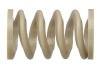 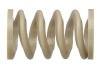 [Speaker Notes: © 2006 By Timothy K. Lund]
C
C
O
O
O
O
Topic 8: Energy production8.2 – Thermal energy transfer
Absorption of infrared radiation by greenhouse gases
The difference between these two CO2 molecules is in their internal potential energies:



The above __________________________________ ___________________________________________________________. Rather, it is the _______________ EK of the molecule that _________________________.
There are ___________________________________ _______________________________________________________________________________________.
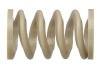 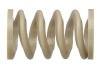 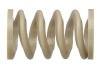 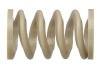 [Speaker Notes: © 2006 By Timothy K. Lund]
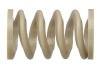 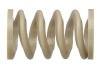 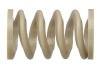 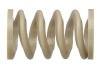 C
C
O
O
O
O
Topic 8: Energy production8.2 – Thermal energy transfer
Absorption of infrared radiation by greenhouse gases	
______________ refers to the molecules oscillating in conjunction with the springs:





The ________________________________________ __________________________ and thus greenhouse gases are prone to absorb such frequencies.
vibration
[Speaker Notes: © 2006 By Timothy K. Lund]
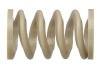 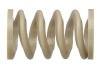 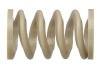 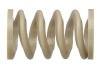 C
C
O
O
O
O
Topic 8: Energy production8.2 – Thermal energy transfer
Absorption of infrared radiation by greenhouse gases
______________ refers to the                                          molecule moving as a unit                                                   in a straight line:



___________ refers to the                                                  molecule spinning about                                                     its center of mass.
All three EK modes can                                                 absorb and hold infrared                                            radiation simultaneously.
translation
rotation
[Speaker Notes: © 2006 By Timothy K. Lund]
Topic 8: Energy production8.2 – Thermal energy transfer
Absorption of infrared radiation by greenhouse gases
Different gases absorb different wavelengths:
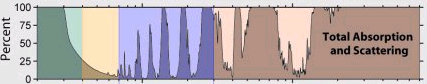 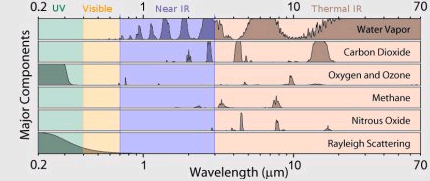 [Speaker Notes: © 2006 By Timothy K. Lund]
Topic 8: Energy production8.2 – Thermal energy transfer
Absorption of infrared radiation by greenhouse gases
PRACTICE: Consider the absorption graphs below:
(a) Which portion of the                                      electromagnetic spectrum                                                      is represented?
(b) Which greenhouse gas                                        contributes the most to                                                        the greenhouse effect?
(c) Which gas is the least                                                 significant contributor?
SOLUTION:
(a)
(b)
(c)
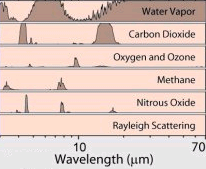 [Speaker Notes: © 2006 By Timothy K. Lund]
average incident solar radiation
Topic 8: Energy production8.2 – Thermal energy transfer
Energy balance in Earth surface / atmosphere system	
Although we calculated the intensity of solar radiation to be 1380 W m-2 by the time it reaches Earth, the earth is spherical, and so not all surfaces will receive this intensity. 
We will take the average for our models to be
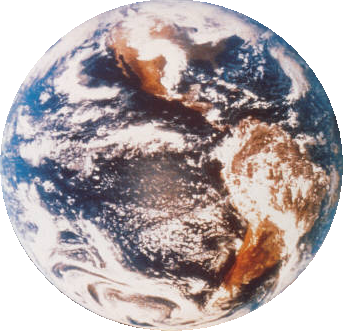 1380 W/m2
[Speaker Notes: © 2006 By Timothy K. Lund]
NON-GREENHOUSE ATMOSPHERE
GROUND
Topic 8: Energy production8.2 – Thermal energy transfer
Energy balance in Earth surface / atmosphere system
[Speaker Notes: © 2006 By Timothy K. Lund]
340
75
235
30
235
NON-GREENHOUSE ATMOSPHERE
235
GROUND
Topic 8: Energy production8.2 – Thermal energy transfer
Energy balance in Earth surface / atmosphere system
PRACTICE: Show that at the space/atmosphere interface and at the ground/atmosphere interface the net power flow is zero. 
SOLUTION:
Space/atmosphere interface: 
			

Ground/atmosphere interface:
FYI
Since IIN = IOUT, the temperature in each region is constant.
[Speaker Notes: © 2006 By Timothy K. Lund]
GREENHOUSE ATMOSPHERE
GROUND
Topic 8: Energy production8.2 – Thermal energy transfer
Energy balance in Earth surface / atmosphere system
EXAMPLE: Draw a Sankey diagram for a model of the earth with greenhouse gases.
SOLUTION: Put in the blocks (or sinks) first (Greenhouse gases):
IIN (340 W m-2):
IREFLECT(105 W m-2):
IGND,abs (165 W m-2):
IATMOS,abs (70 W m-2):
IGND,radiate (390 W m-2):
Iconvection (100 W m-2):
IATM,radiate (195 W m-2):
[Speaker Notes: © 2006 By Timothy K. Lund]
340
195
75
30
165
520
70
100
325
350
40
GREENHOUSE ATMOSPHERE
490
GROUND
Topic 8: Energy production8.2 – Thermal energy transfer
Energy balance in Earth surface / atmosphere system
PRACTICE: Find the net power flow at the space / atmosphere interface and at the ground / atmosphere interface. 
SOLUTION:
Space/atmosphere interface: 

Ground/atmosphere interface:
FYI
This model also shows ___________________.
[Speaker Notes: © 2006 By Timothy K. Lund]
540
340
195
75
30
500
165
70
335
360
20
110
GREENHOUSE ATMOSPHERE
GROUND
Topic 8: Energy production8.2 – Thermal energy transfer
Energy balance in Earth surface / atmosphere system
PRACTICE: Find the net                                               power flow at the ground                                                     / atmosphere interface. 
SOLUTION:
We have:
         IIN  =  
           = 
    IOUT =  
           = 
The net power flow is thus 
              IIN –  IOUT  =
FYI
This model shows ____________________________.
[Speaker Notes: © 2006 By Timothy K. Lund]
Topic 8: Energy production8.2 – Thermal energy transfer
Energy balance in Earth surface / atmosphere system
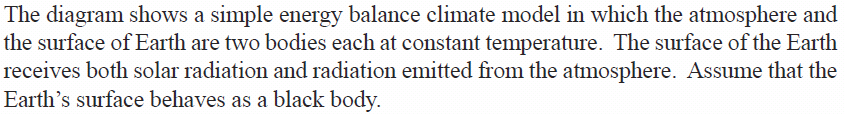 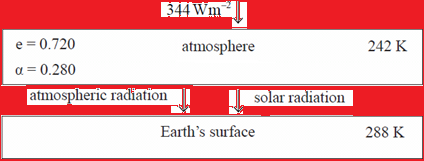 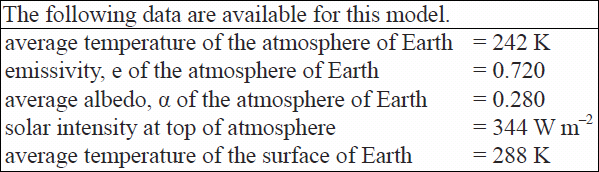 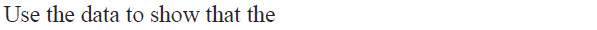 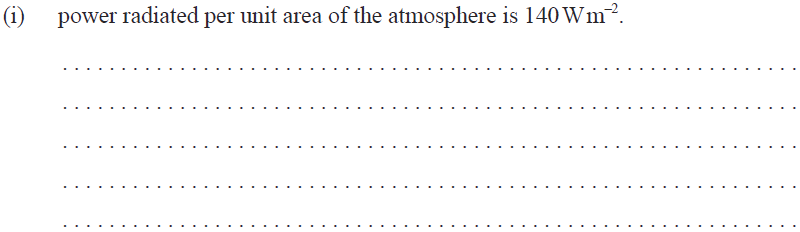 [Speaker Notes: © 2006 By Timothy K. Lund]
Topic 8: Energy production8.2 – Thermal energy transfer
Energy balance in Earth surface / atmosphere system
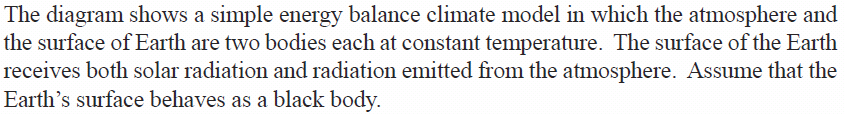 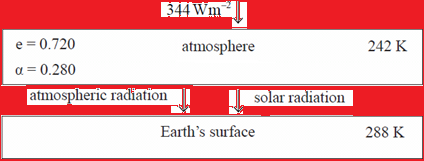 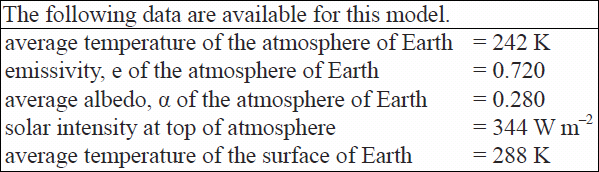 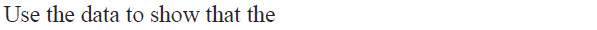 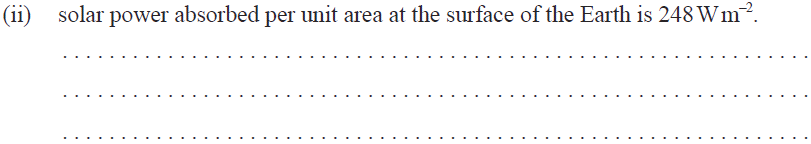 [Speaker Notes: © 2006 By Timothy K. Lund]
Topic 8: Energy production8.2 – Thermal energy transfer
Energy balance in Earth surface / atmosphere system
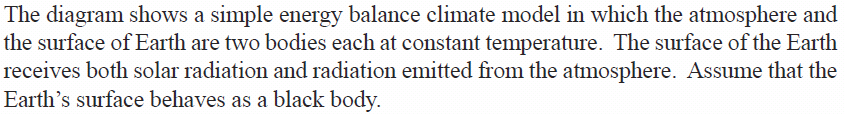 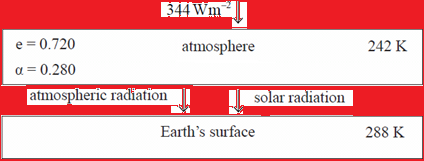 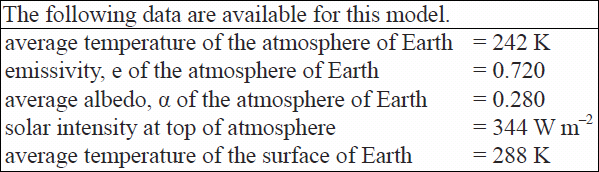 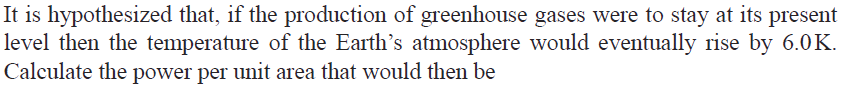 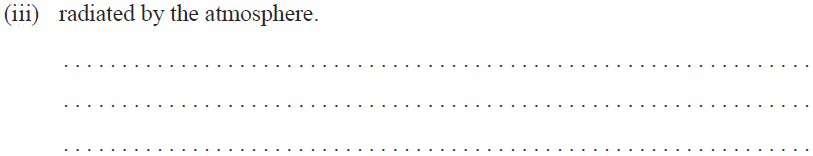 [Speaker Notes: © 2006 By Timothy K. Lund]
Topic 8: Energy production8.2 – Thermal energy transfer
Energy balance in Earth surface / atmosphere system
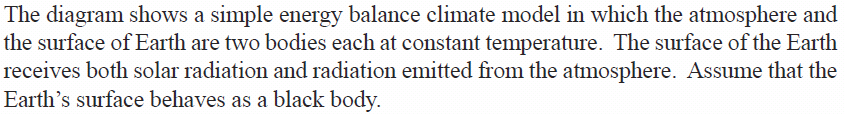 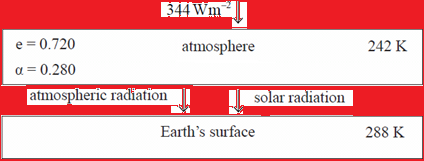 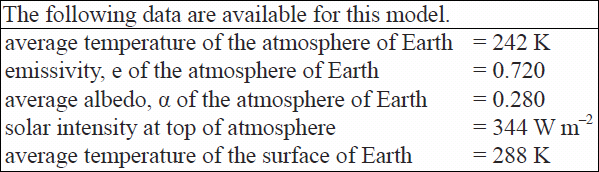 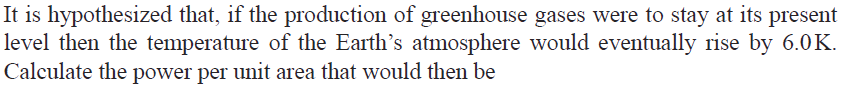 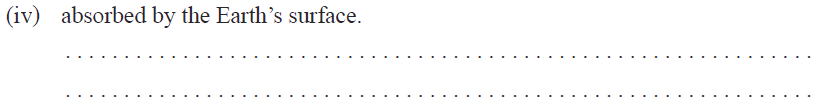 [Speaker Notes: © 2006 By Timothy K. Lund]
Topic 8: Energy production8.2 – Thermal energy transfer
Energy balance in Earth surface / atmosphere system
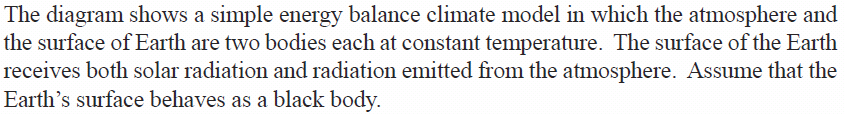 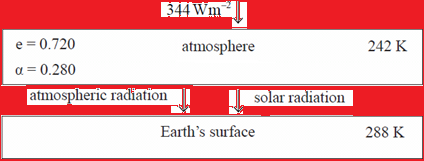 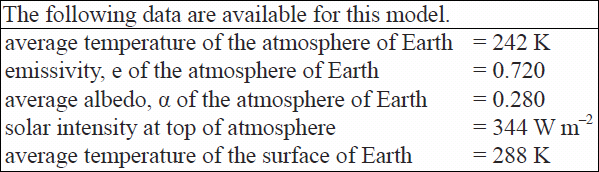 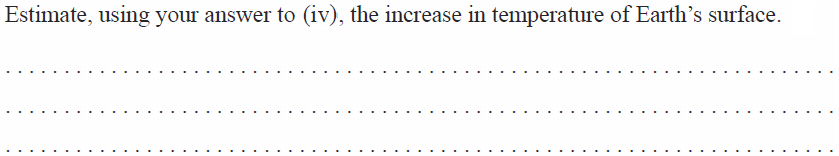 [Speaker Notes: © 2006 By Timothy K. Lund]
Topic 8: Energy production8.2 – Thermal energy transfer
A simple Excel global warming model – For you to try
Real global warming models are complex, because the earth and all of its energy-exchanging and storing systems are extremely complex. Supercomputers are used with some success.
To gain some sort of insight into computer modeling, consider the following simple model:
5 kg of water is added to an                              aquarium once each second.
10% of the water is removed from                                   the aquarium once each second.
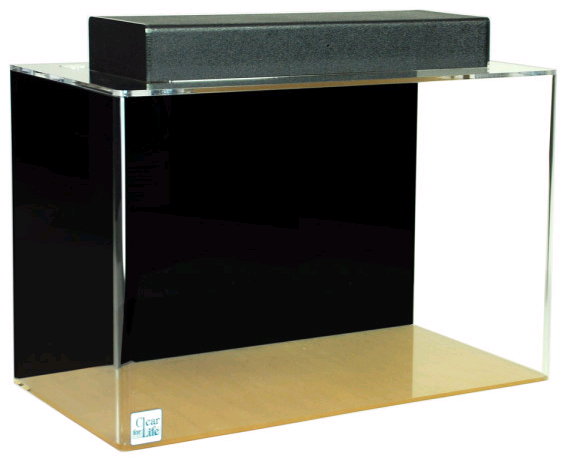 FYI  Water IN represents the incoming energy and water OUT represents the outgoing energy.
[Speaker Notes: © 2006 By Timothy K. Lund]
Topic 8: Energy production8.2 – Thermal energy transfer
A simple Excel global warming model – For you to try 
At first glance it might appear that the water level will never stop increasing.
But consider the time when 5 kg is exactly 10% of the total water in the aquarium.
From that time on, the water will be removed exactly as fast as it is added.
Thus, at that time the “energy”                           represented by the water mass                                            will have reached equilibrium.
The challenge is to find out how                                    long it takes to reach equilibrium.
Hand calculations are tedious                                          but possible:
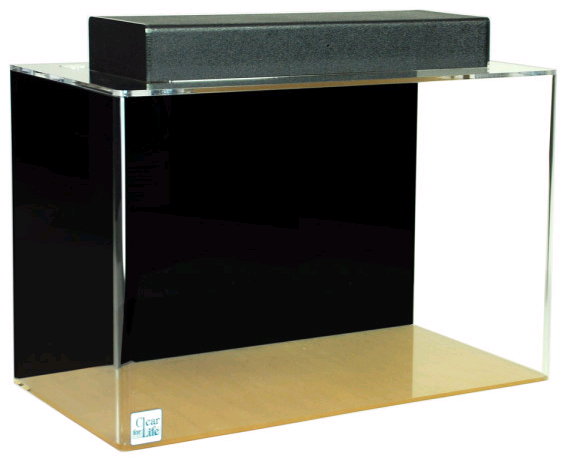 [Speaker Notes: © 2006 By Timothy K. Lund]
Topic 8: Energy production8.2 – Thermal energy transfer
A simple Excel global warming model – For you to try
PRACTICE: For the water model just proposed, complete the table:







SOLUTION:
The next cell would be 8.55 + 5 = 13.55.
The next cell would be 0.10(13.55) = 1.355.
The next cell would be 13.55 – 1.355 = 12.195.
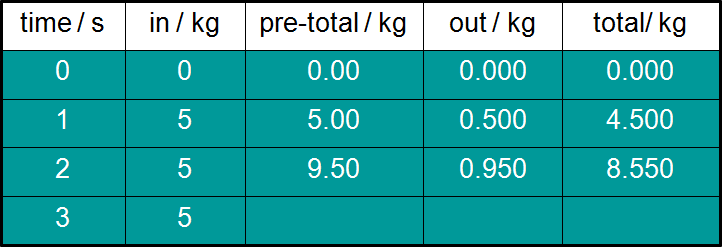 13.55
1.355
12.195
[Speaker Notes: © 2006 By Timothy K. Lund]
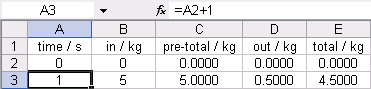 Topic 8: Energy production8.2 – Thermal energy transfer
A simple Excel global warming model – For you to try
EXAMPLE: Create a spreadsheet to determine what the mass will be when the aquarium reaches equilibrium and how many seconds it will take. 
SOLUTION: Create a new spreadsheet with five columns as shown here:


Highlight cell A3 and type in =A2+1 as shown.



This will increment the A cells by 1 second.
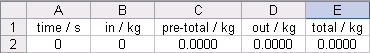 [Speaker Notes: © 2006 By Timothy K. Lund]
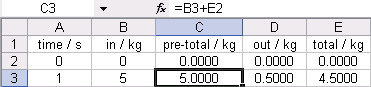 Topic 8: Energy production8.2 – Thermal energy transfer
A simple Excel global warming model – For you to try
EXAMPLE: Create a spreadsheet to determine what the mass will be when the aquarium reaches equilibrium and how many seconds it will take. 
SOLUTION: 
Highlight cell B2 and enter 5.
Highlight cell C3 and type in =B3+E2 as shown.



This will add the new input of 5 to the previous total.
[Speaker Notes: © 2006 By Timothy K. Lund]
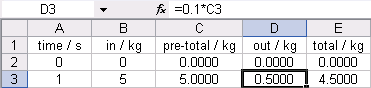 Topic 8: Energy production8.2 – Thermal energy transfer
A simple Excel global warming model – For you to try
EXAMPLE: Create a spreadsheet to determine what the mass will be when the aquarium reaches equilibrium and how many seconds it will take. 
SOLUTION:
Highlight cell D3 and enter =0.1*C3. 



Highlight cell E3 and enter =C3-D3.
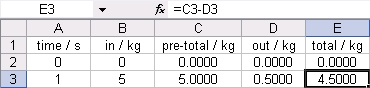 [Speaker Notes: © 2006 By Timothy K. Lund]
Topic 8: Energy production8.2 – Thermal energy transfer
A simple Excel global warming model – For you to try
EXAMPLE: Create a spreadsheet to determine what the mass will be when the aquarium reaches equilibrium and how many seconds it will take. 
SOLUTION:
Highlight cells                                                                   A3 through E3                                                                       all the way down                                                                 to about row 100. 
Then select  EditFill                                                   Down (or Ctrl+D) to                                                     copy down all of the                                                             formulas to each cell                                                          for all 100 rows.
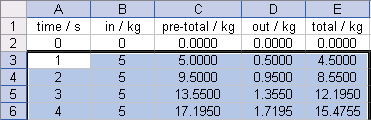 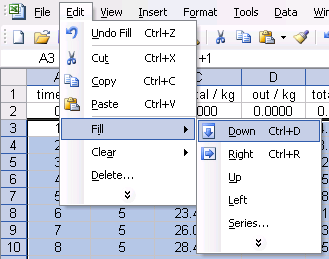 [Speaker Notes: © 2006 By Timothy K. Lund]
Topic 8: Energy production8.2 – Thermal energy transfer
A simple Excel global warming model – For you to try
EXAMPLE: Create a spreadsheet to determine what the mass will be when the aquarium reaches equilibrium and how many seconds it will take. 
SOLUTION:
Finally, make a                                                              graph or read the                                                    spreadsheet:
The graph shows                                                            that the mass of                                                              water will be 45 kg                                                                 at equilibrium.
This will occur after                                                      about 60 seconds.
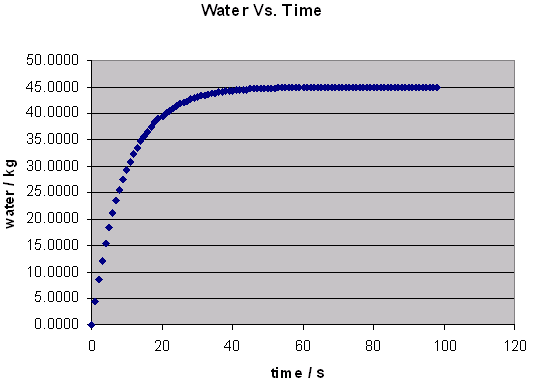 equilibrium
[Speaker Notes: © 2006 By Timothy K. Lund]